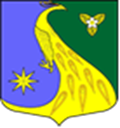 ОТЧЕТпо итогам социально-экономического развитияСкребловского сельского поселенияза 2019 год
Главы администрации  Шустровой Е. А.
Скребловское сельское поселениена 01 января 2020 г.
Собственные доходы  2019 г.
Безвозмездные поступления
Освоенные средства
1. Сохранение и развитие культуры, физической культуры и спорта в Скребловском с/п
Ежегодный районный фестиваль «КРАСКИ ЛЕТА»Организаторы: Администрация Скребловского с/п
и СКЦ «Лидер»
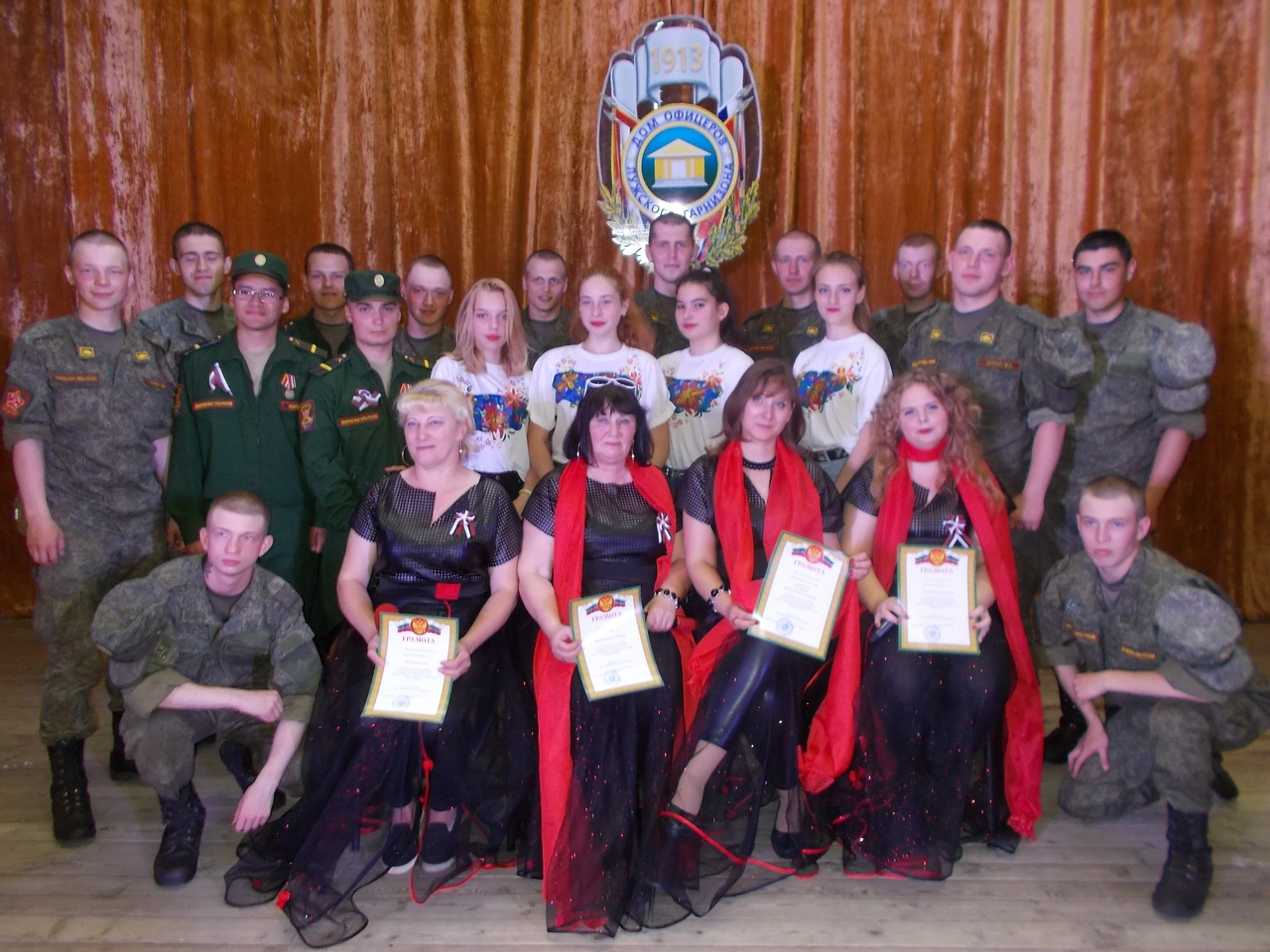 Организация выездных мероприятий
в рамках взаимодействия с культурно-досуговым центрам ЛМР
2. Обеспечение устойчивого функционирования ЖКХ в Скребловском с/п
Ремонт памятников Вов
памятный знак "Надолбы" (посвященной первой линии обороны Лужского рубежа),
воинское захоронение летчика-лейтенанта Мизевича Е. П. в д. Голубково,
памятный знак, установленный в честь неизвестного солдата, погибшего в годы ВОВ, в д. Брод,
братское захоронение в д. Великое Село.
средства депутатов ЗАКС ЛО – 1070,0 тыс. руб.
Формирование комфортной городской среды на территории МО Скребловское с/п
Устройство Сквера памяти жителям Скребловского с/п, воевавшим в годы ВОв 2400,0 тыс. руб.
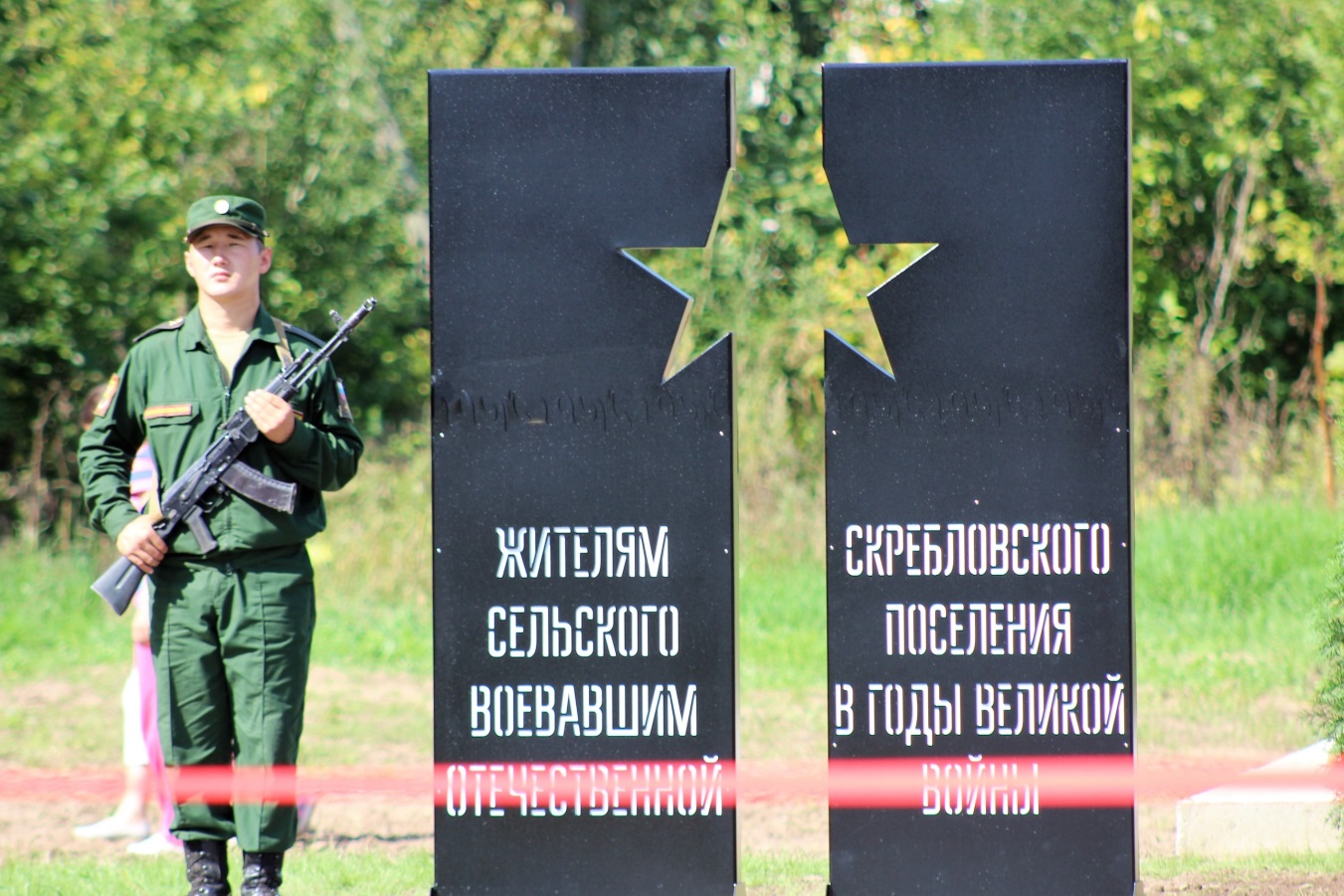 Формирование комфортной городской среды на территории МО Скребловское с/пСквера памяти жителям Скребловского с/п, воевавшим в годы ВОв
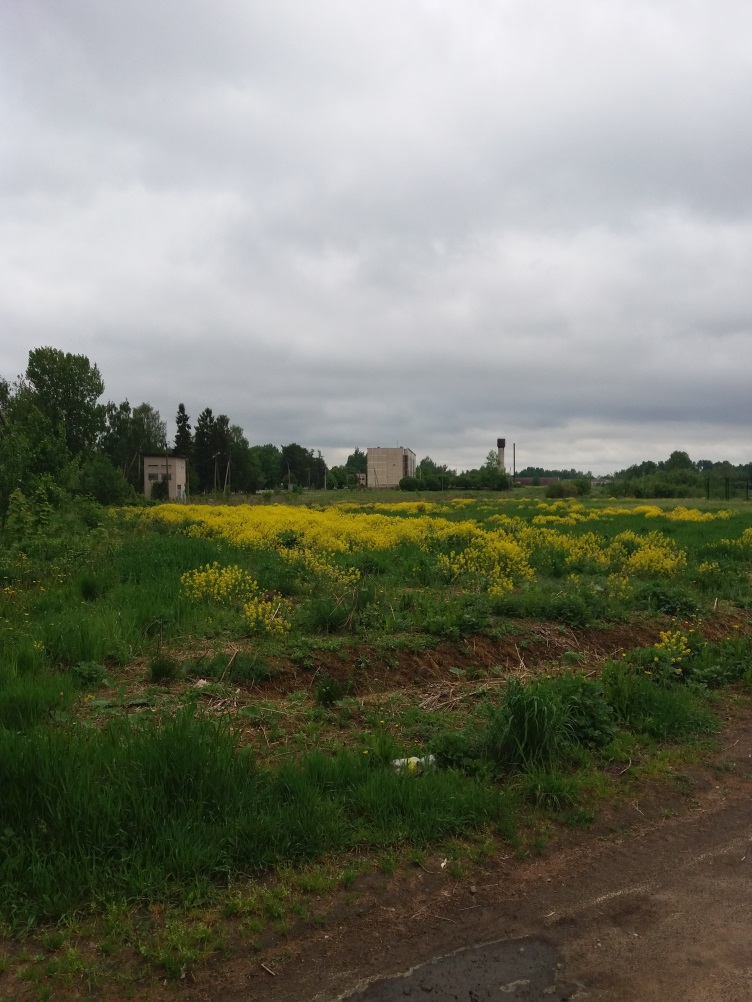 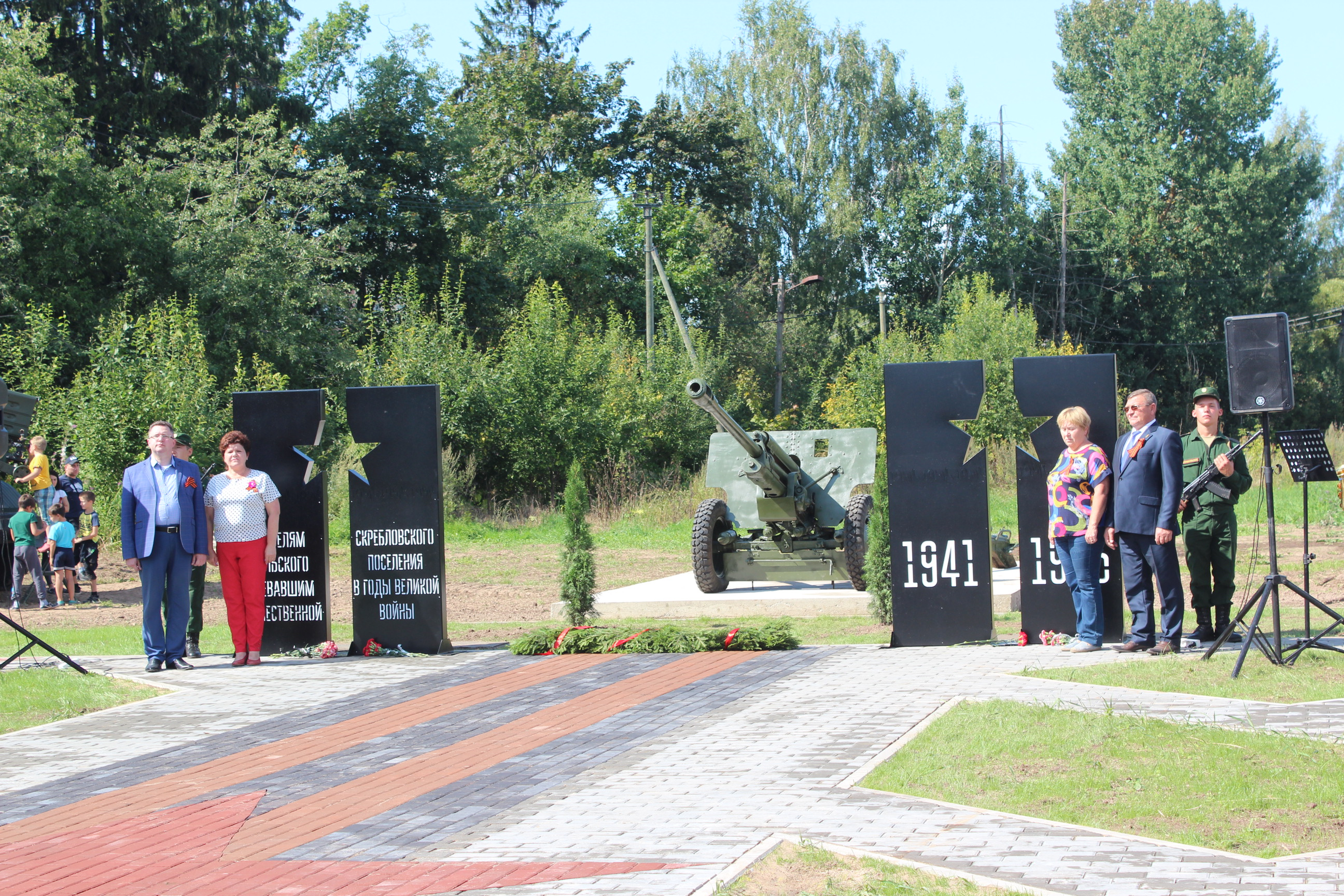 До проведения работ
После проведения работ
3. Развитие автомобильных дорог в Скребловском с/п
Обслуживание и содержание дорог местного значения 							       614,5 т. р.

Ремонт текущего характера 	–                           3061,3 т. р.

Проверка сметной документации - 		         39,0 т. р.
В рамках ГП «Ремонт автомобильных дорог Ленинградской области»      	 1067,8 тыс. руб.
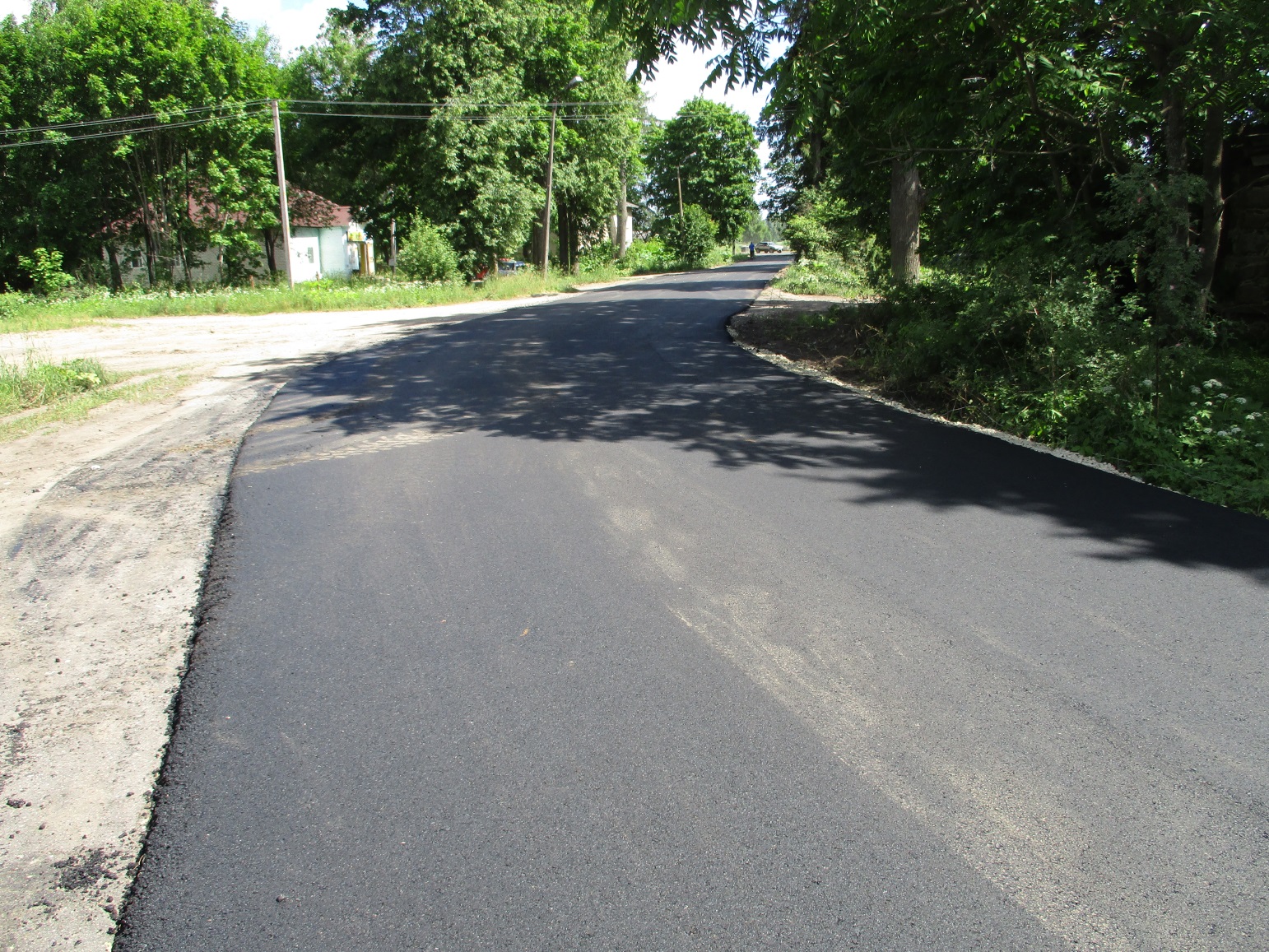 Ремонт участка дороги в п. Скреблово по ул. Центральная
Реализация Ленинградского областного закона
от 15.01.2018 № 3-оз      		 1506,0 тыс. руб.

Ремонт подъезда и дворовой территории д. 11 п. Скреблово
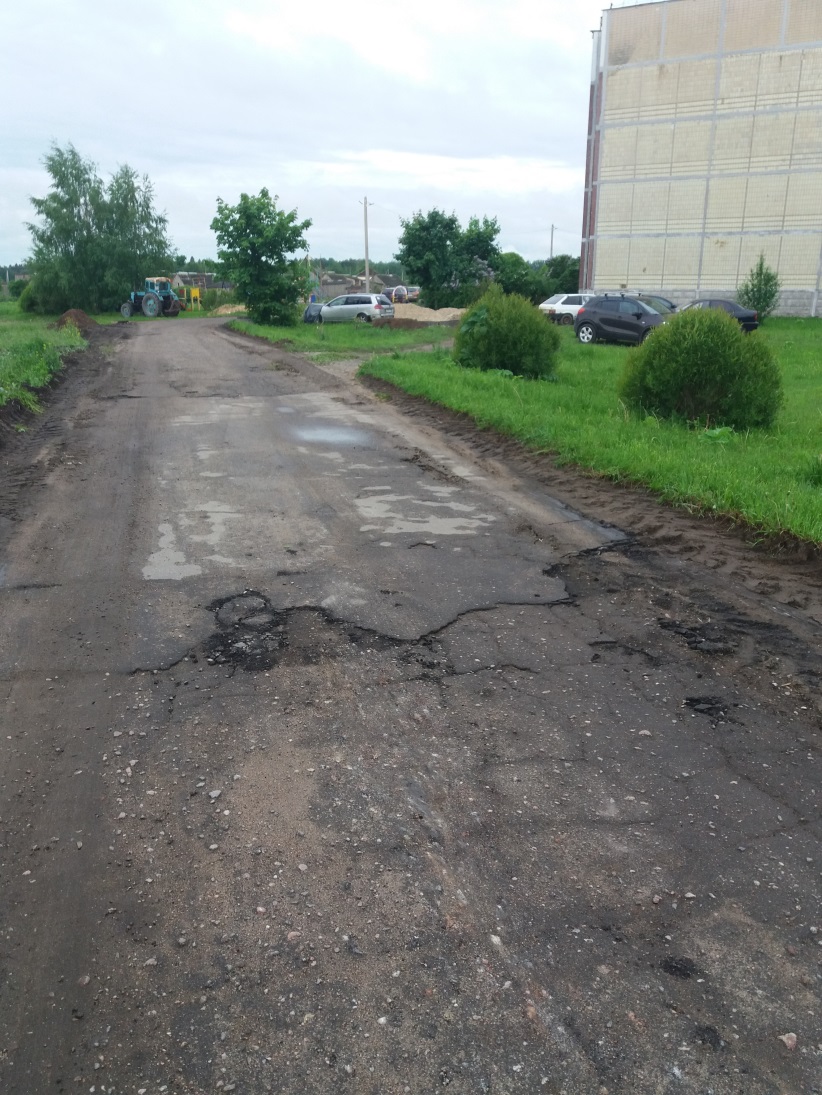 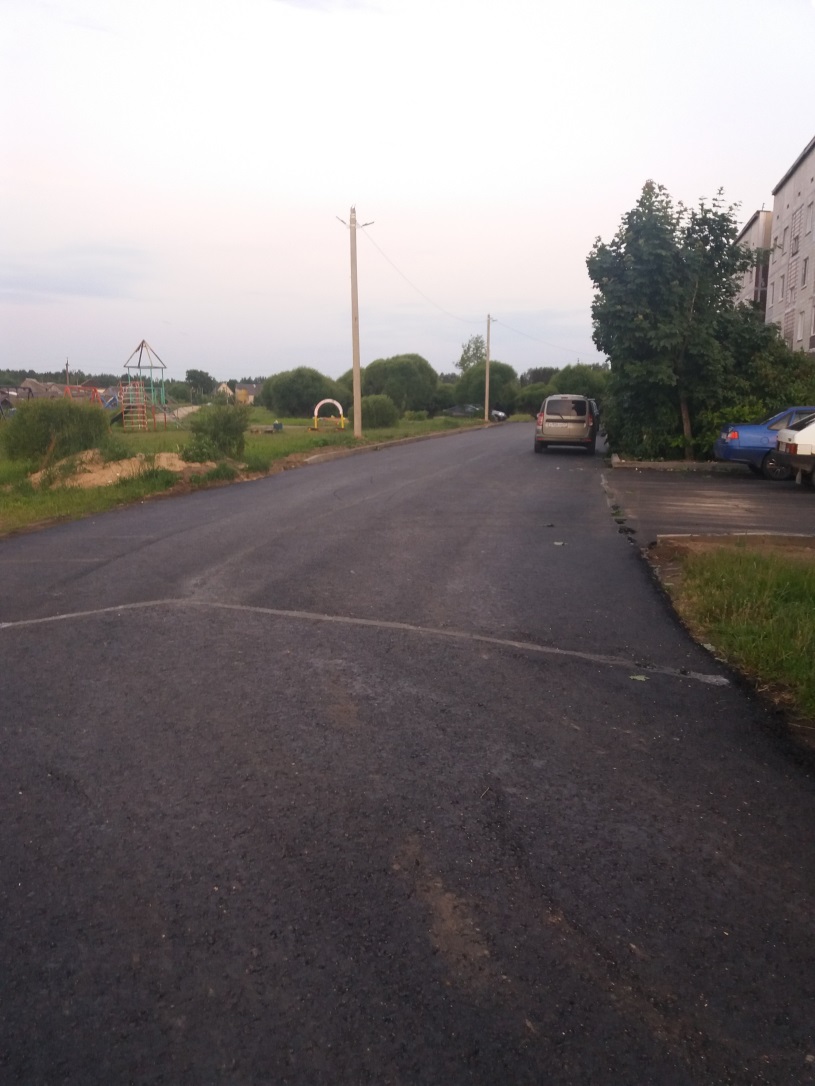 До проведения работ
После проведения работ
6. «Развитие части территорий» в рамках реализации мероприятий областного закона № 147-оз
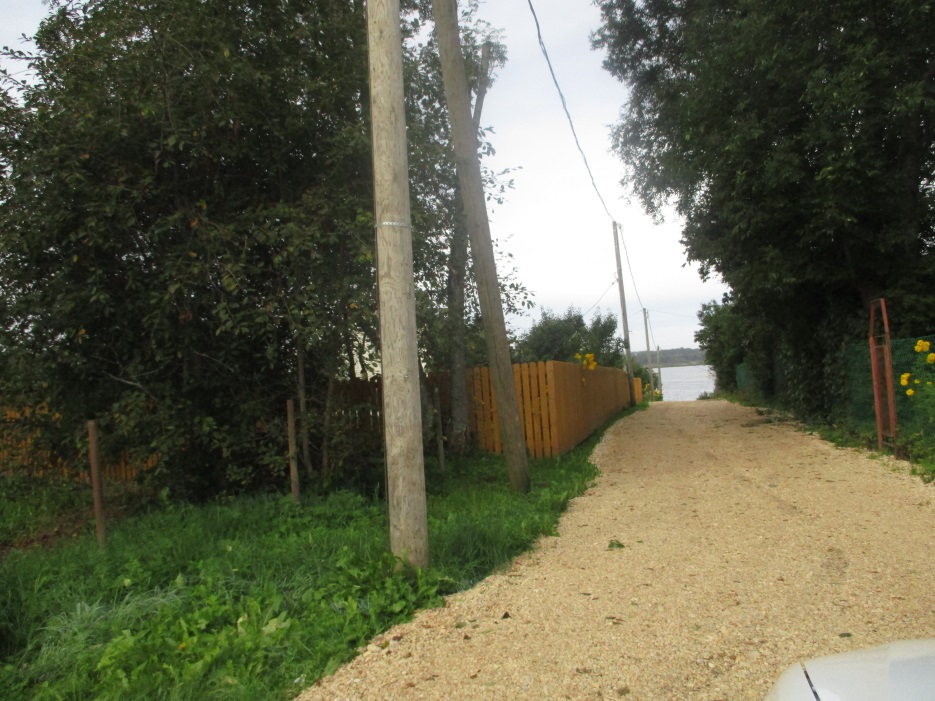 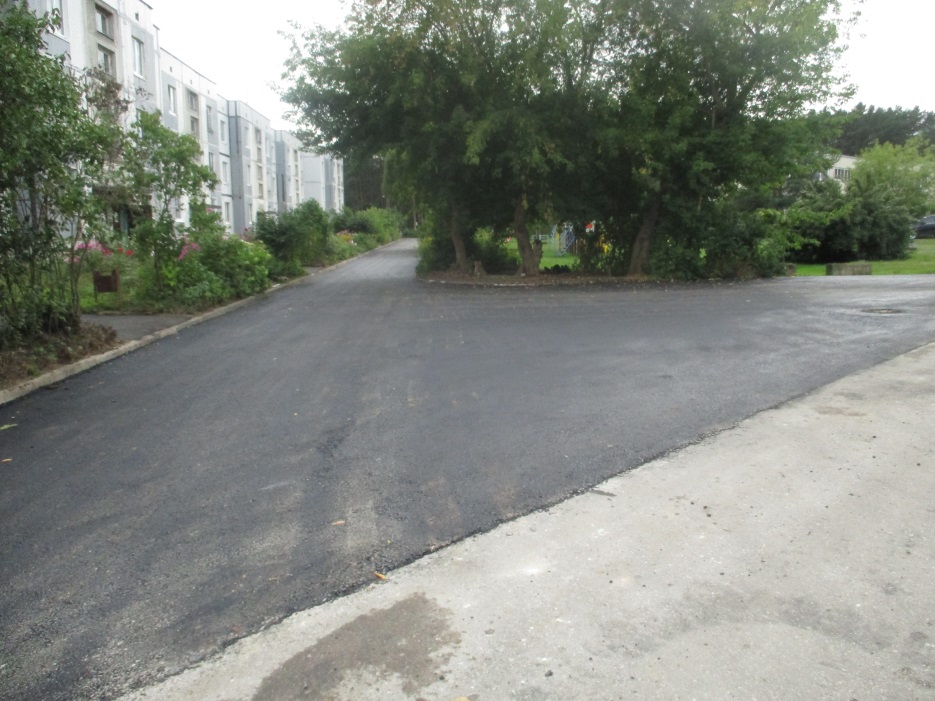 4. Безопасность Скребловского сельского поселения
Непрогаммные расходы
Работа комиссий при администрации
Решение социальных вопросов
Работа с советом депутатов. Муниципальные услуги.
Спасибо за внимание!